Mathematics
Order and Absolute Value Worksheet
Mrs Buckmire
‹#›
[Speaker Notes: Pen and paper and encourage to pause]
Try this
Resume the video once completed
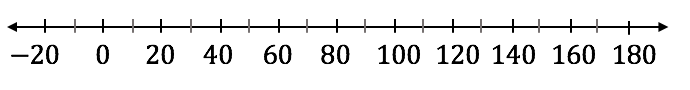 Which number line(s) could be used to accurately plot the following groups of numbers:
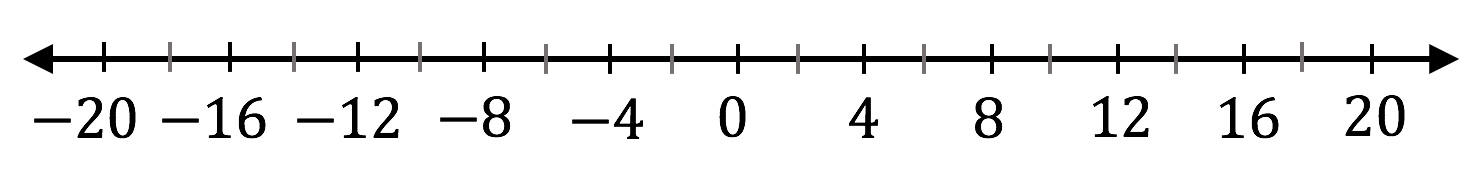 A
1
-20, 120 and 180
2
B
3
-15, 10 and 20
C
4
-11, 5 and 9
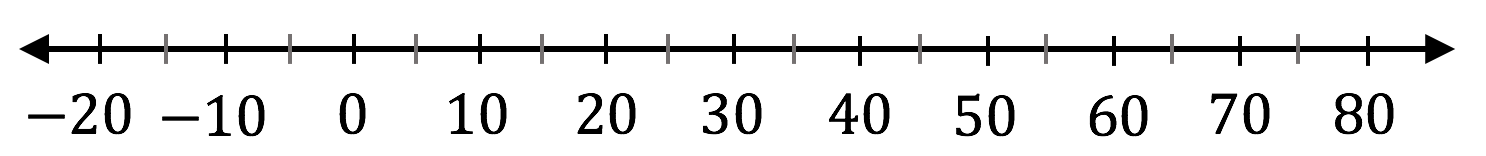 5
-20, -10, 10 and 20
Independent task
Find all the possible numbers with an absolute value of:                                                                           a) 7	     b) 432	     c) ¾	      d) 0	      e) -5
2. For each of the following add the correct symbol: > or <.                                                                             a) 7____5		    b) -7_____5		c) -7_____-5                                                                                               
d)7_____-5		    e) -2_____0		f) -9_____-8
3. For each of the pairs of numbers in question 2 circle the number with the largest absolute value.
4. a)Find two numbers that have the same absolute value where the distance between them is 4
b) Find two numbers that have the same absolute value where the distance between them is 5
c) Find two numbers where the absolute value of one is double the absolute value of the other and the distance between them is 6.
Resume the video once completed
Explore
Place four of the nine integers in to the 2 x 2 grid.

How many solutions can you find?

Can you find a solution for a 3 x 3 grid?
-2
-6
1
4
-5
-7
-9
Value Decreases
-8
Absolute Value Increases
Resume the video once completed